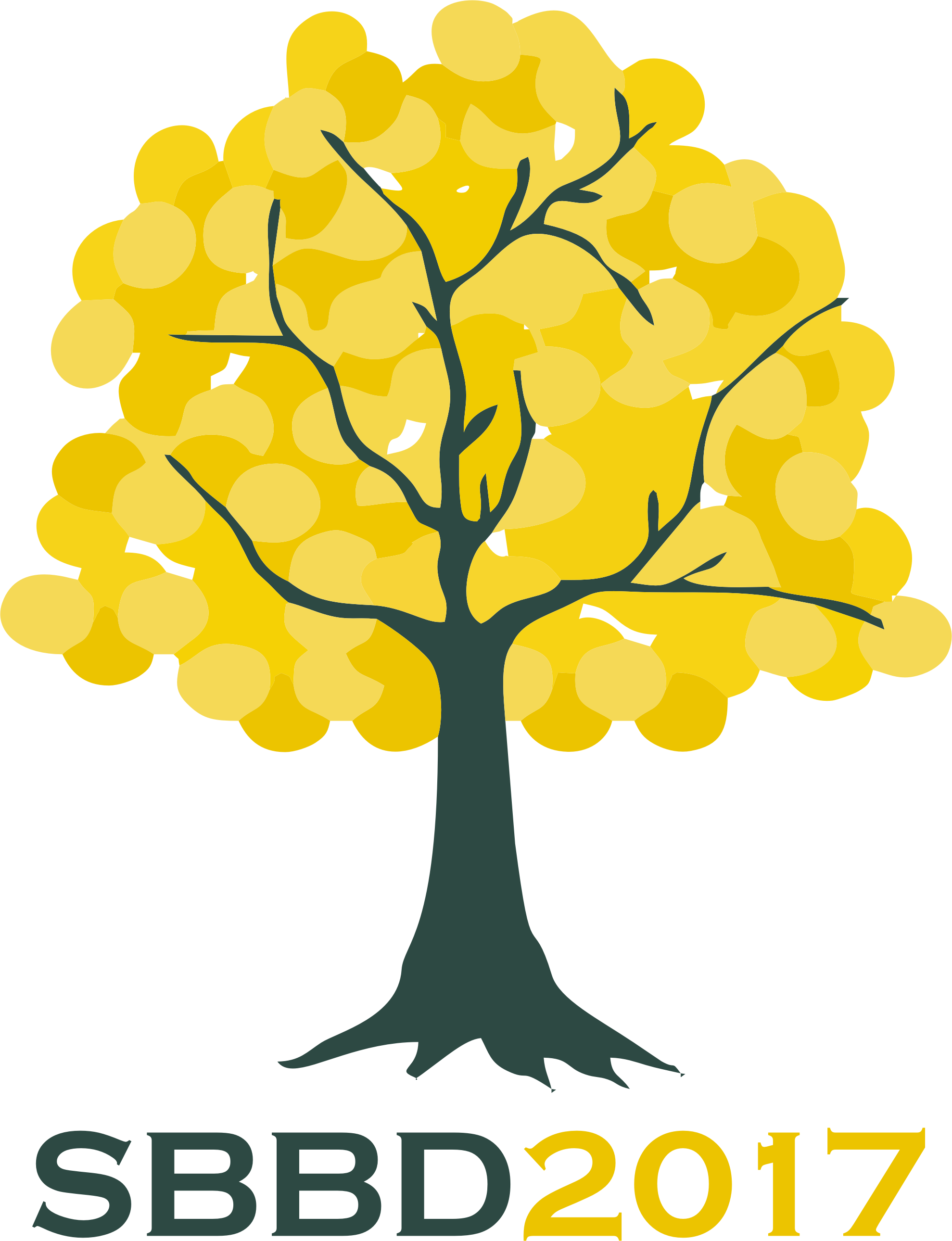 << Título do Artigo>>
<< Lista de Autores >>
<< Afiliações dos Autores >>
<< e-mails dos autores >>